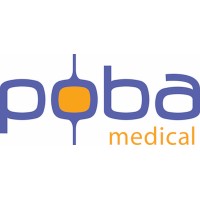 Poba Medical Hardware Check 2
Michael Bransky, Noah Keyes, Vergil Sorg
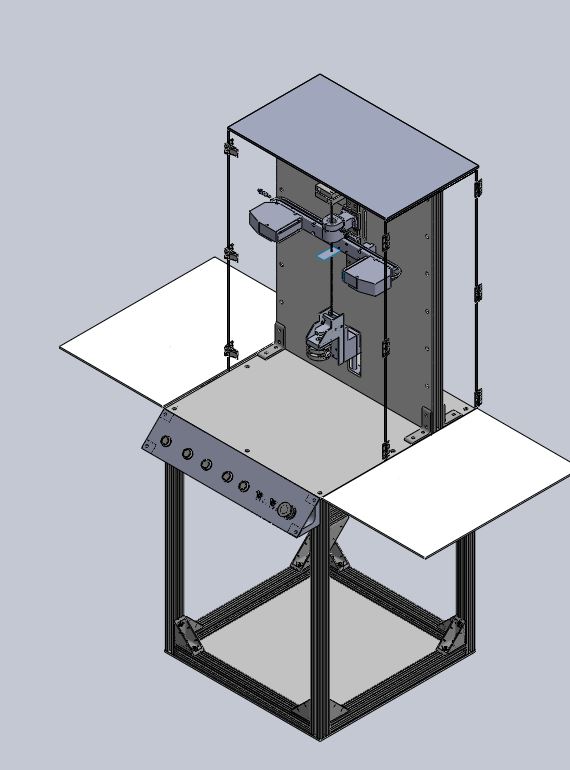 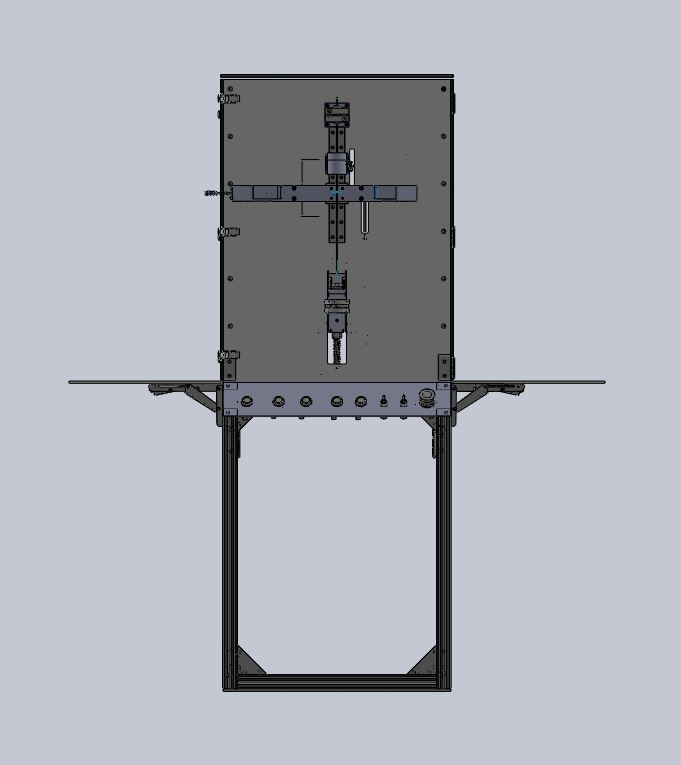 CAD
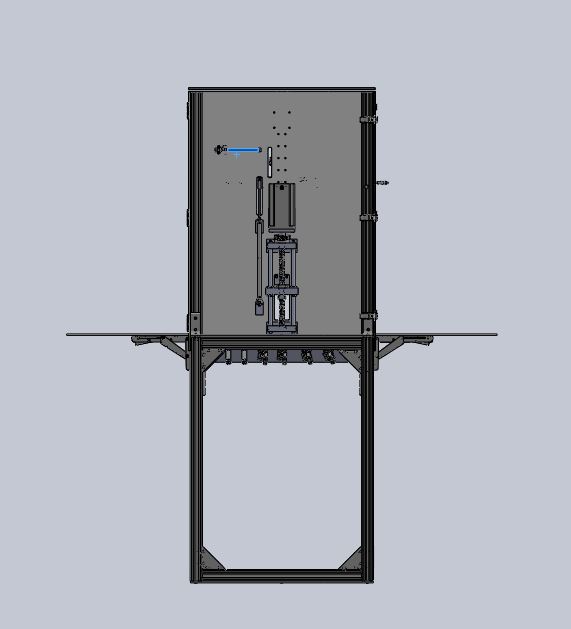 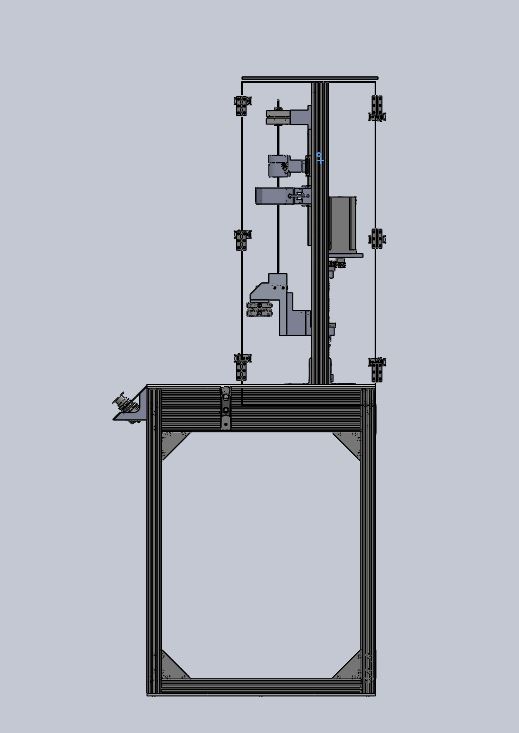 CAD
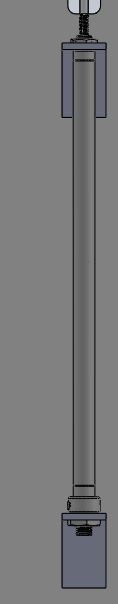 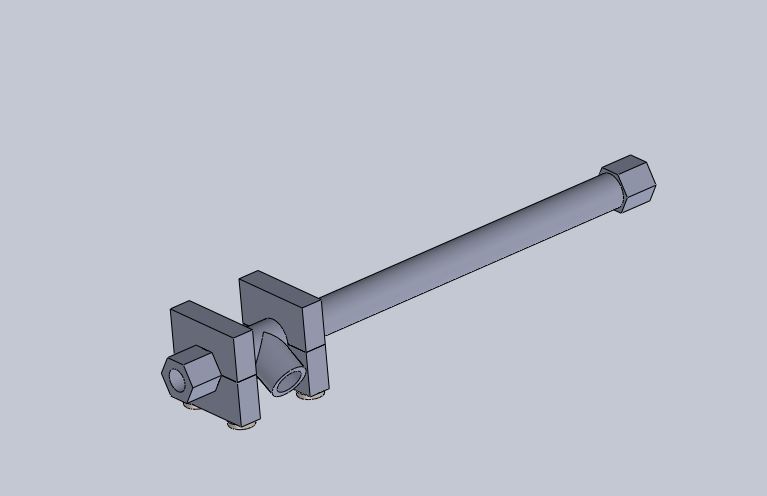 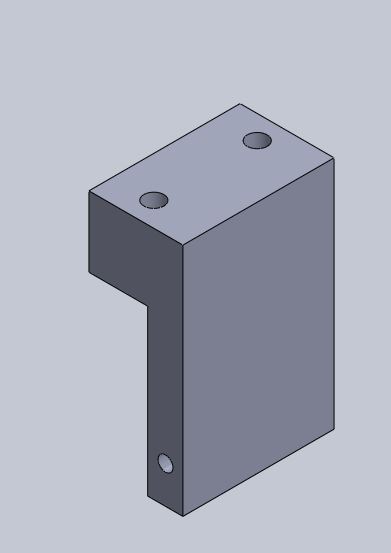 Purchasing Plan
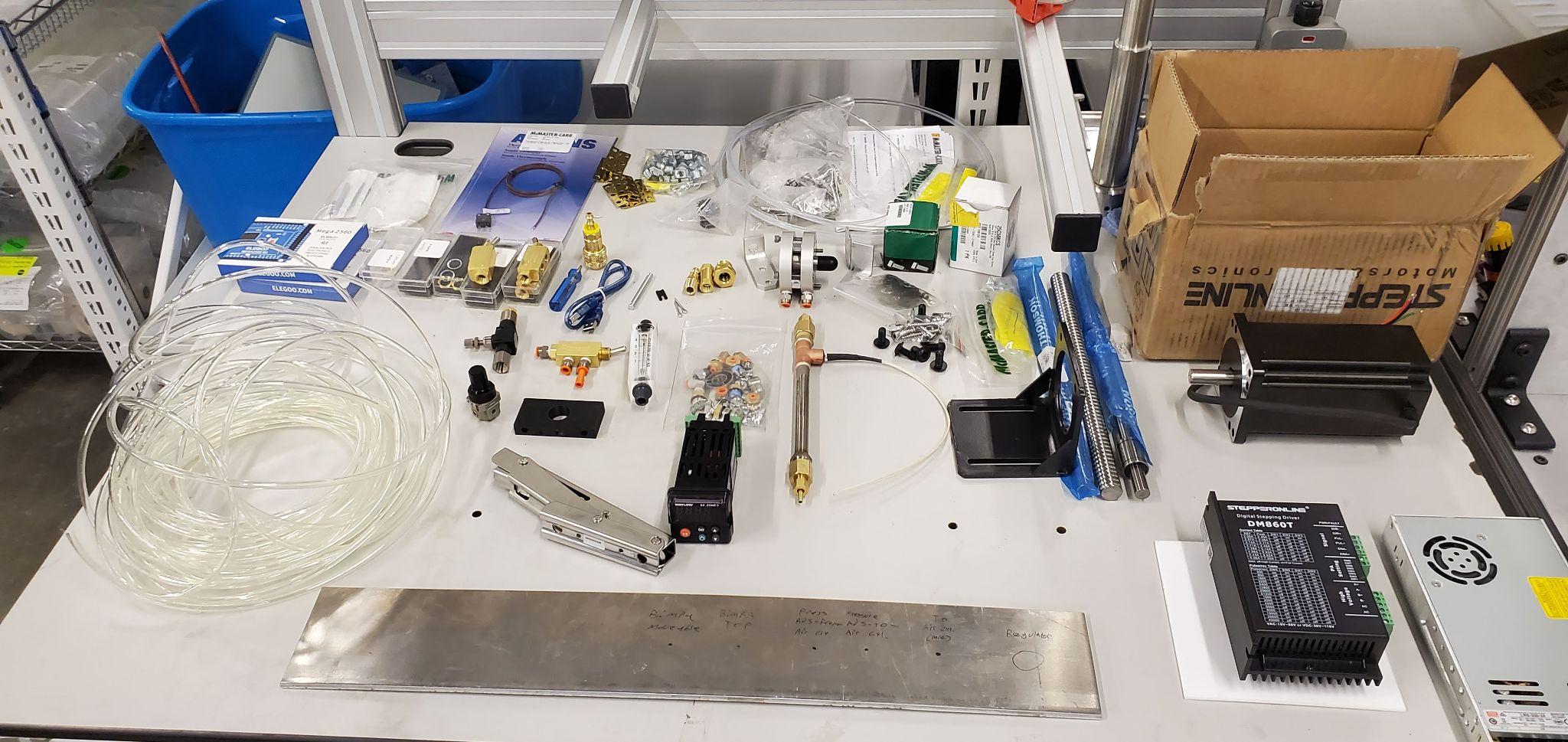 Purchasing Plan
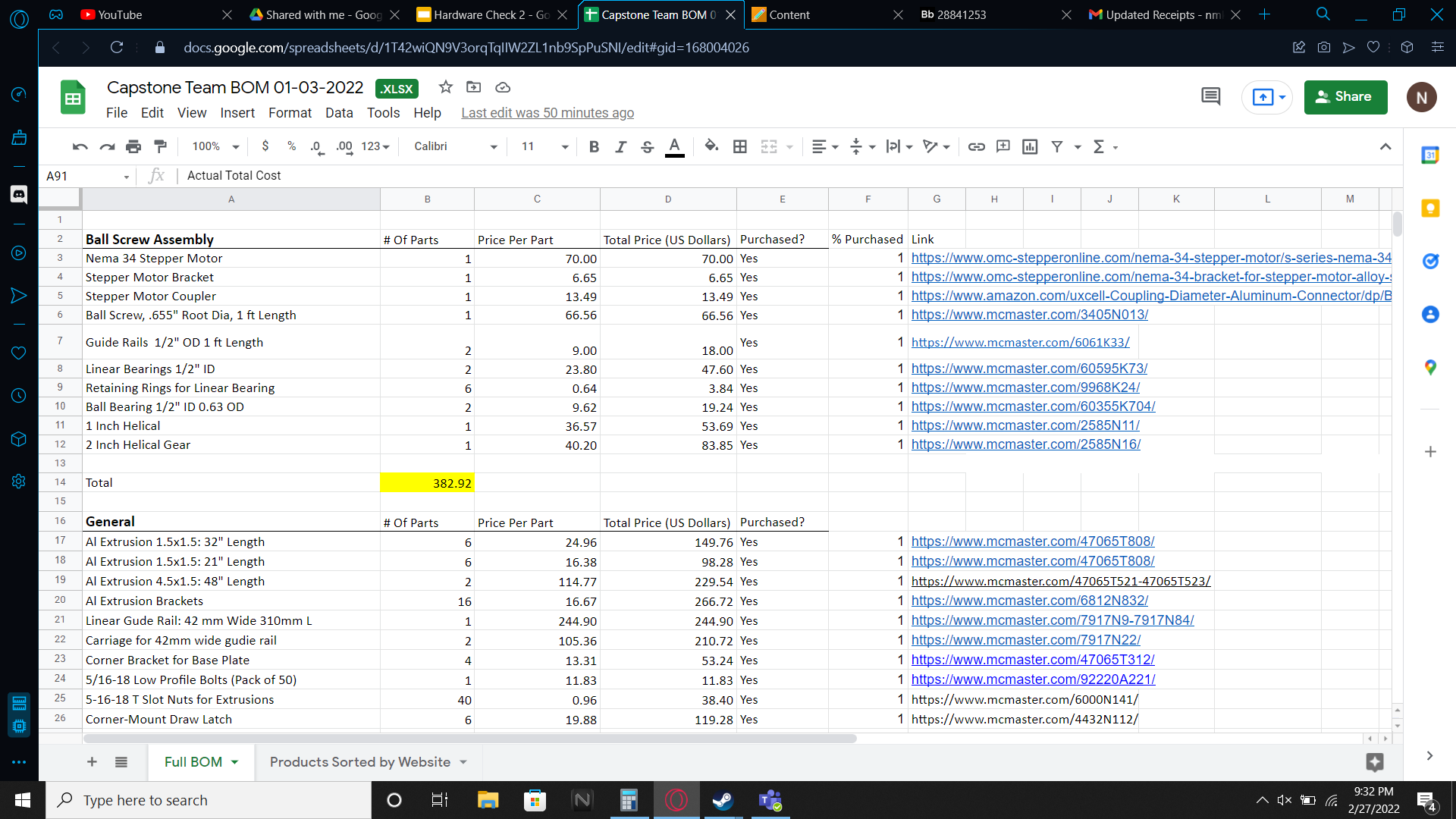 Purchasing Plan
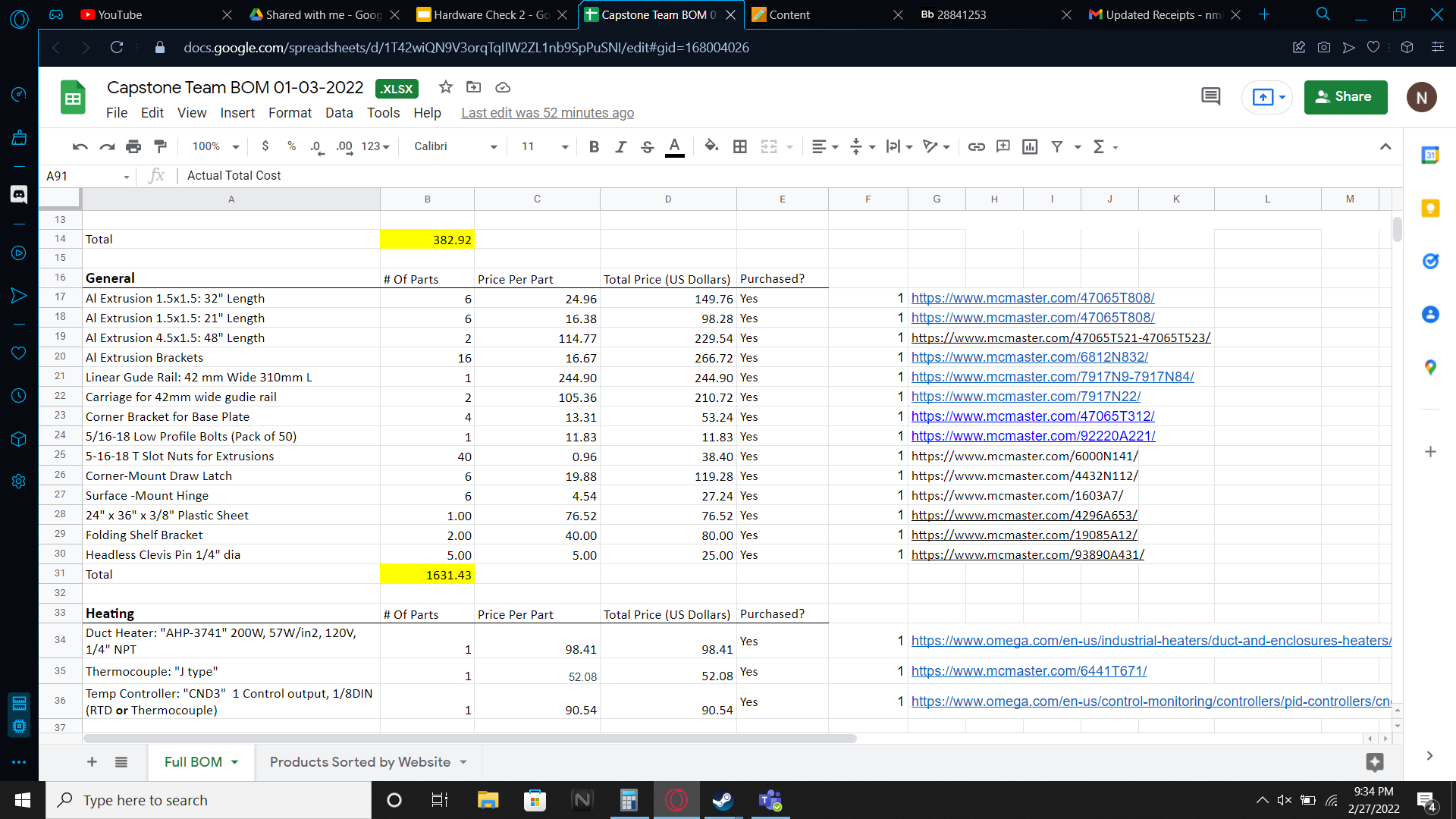 Purchasing Plan
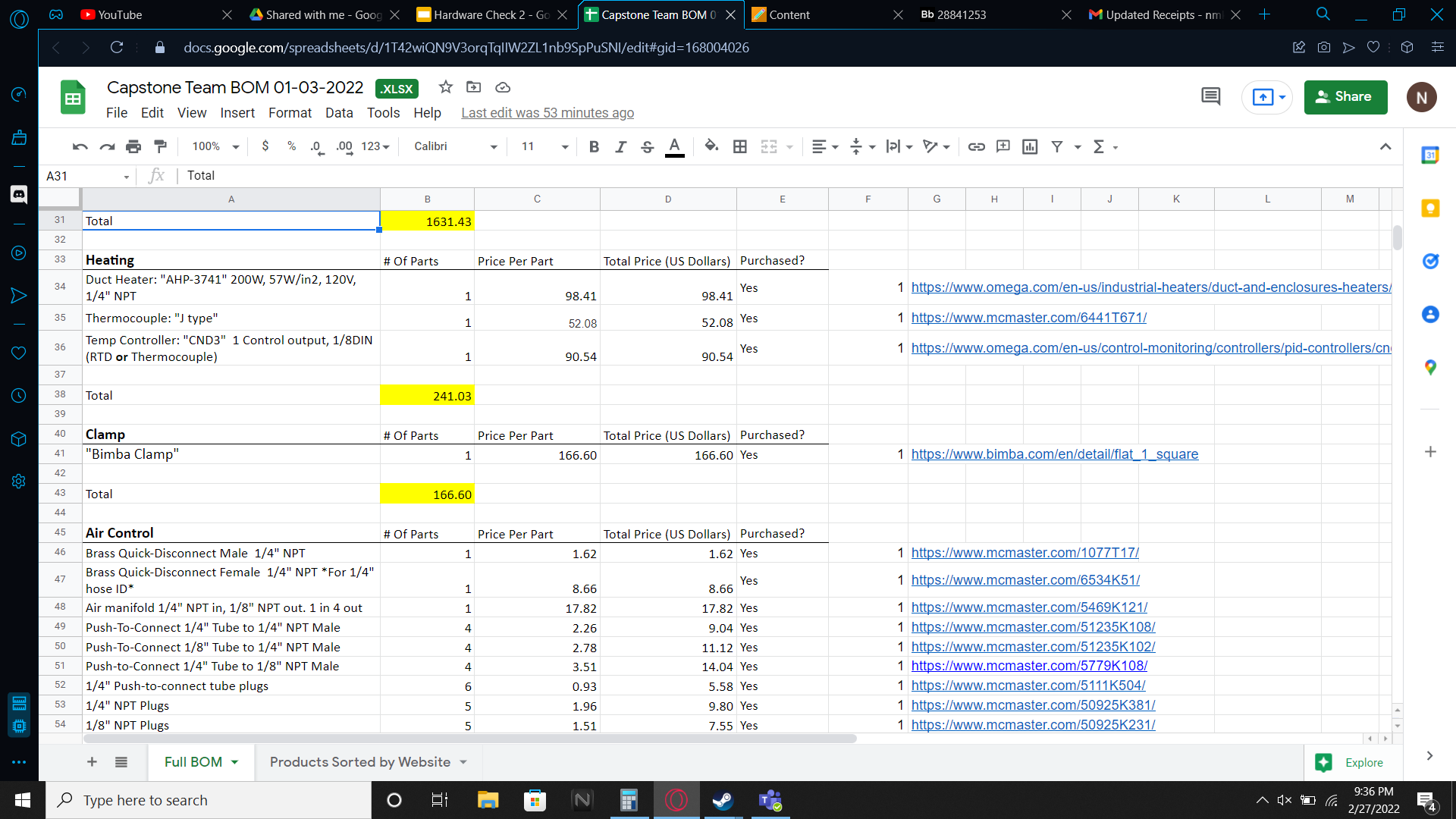 Purchasing Plan
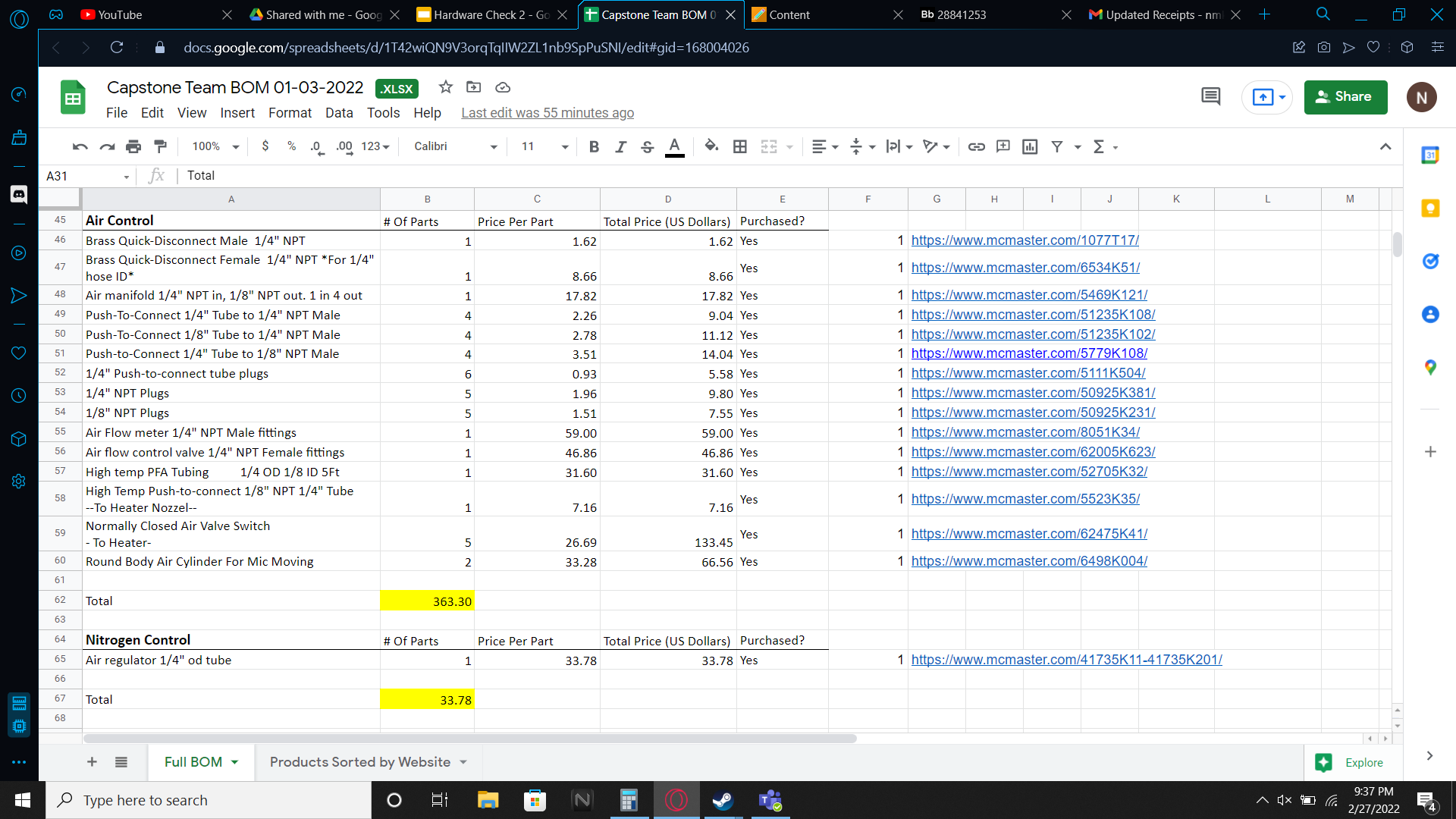 Purchasing Plan
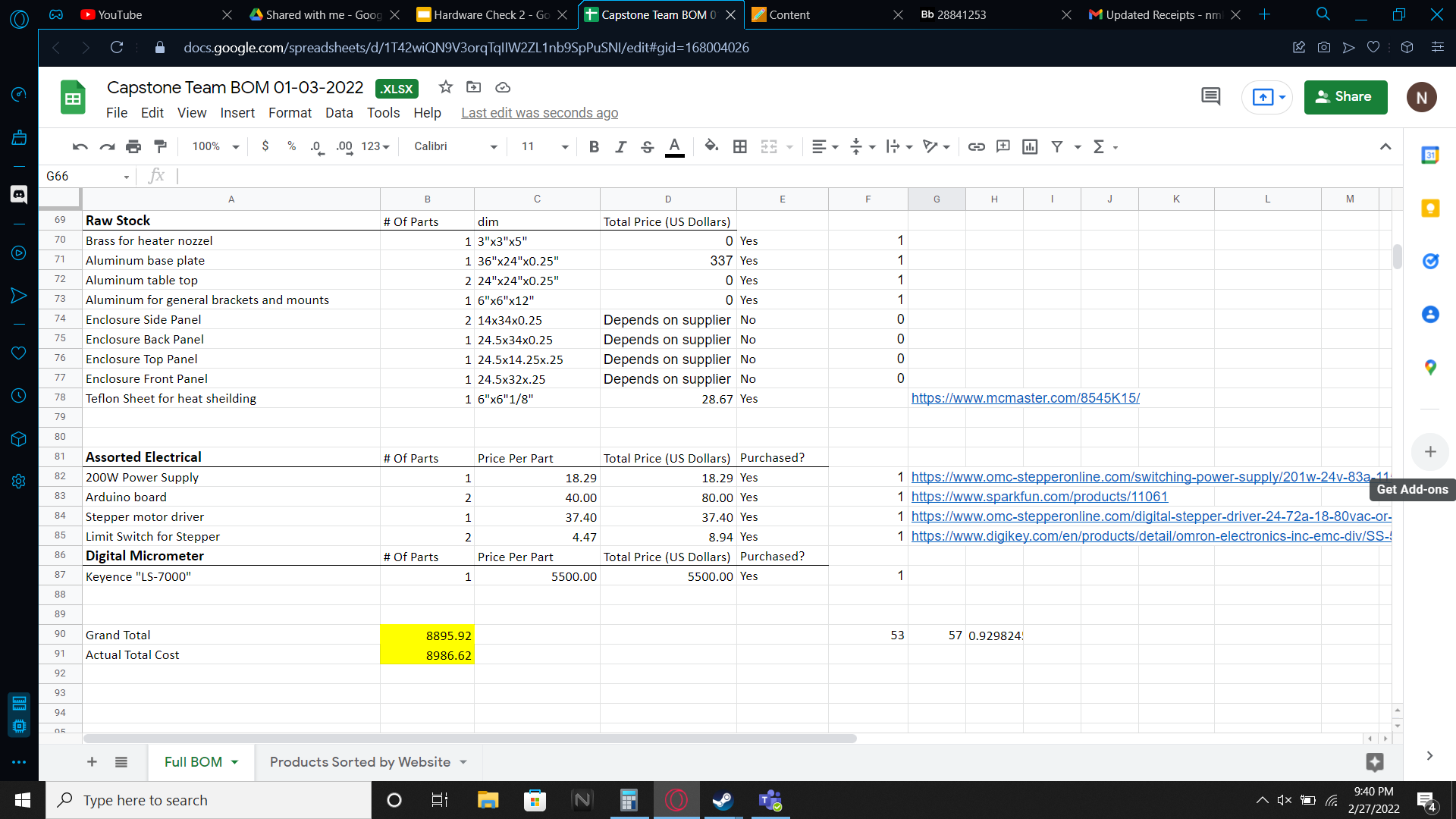 Purchasing Plan
Total Estimated Cost on BOM: $8895.92
Actual Total Expenses: $8986.62
Estimated total was about $90 off the actual total
It is likely that this discrepancy comes from underestimating shipping costs
Purchasing is >90% done, and everything that has been purchased is on hand
Manufacturing plan
Parts which have been manufactured.
All base plates (3)
Ball screw mounts (3)
Ball screw guide rails (2)
Heater nozzles (2)
Button panel (ongoing)
Button panel mounts (2)
Pneumatic cylinder mounts (2)
Side tables (2)
Parts which need to be manufactured.
Ball screw end modification (1)
Enclosure panels (4)
Heater mounts (2)
Manufacturing plan
Total parts which need to be manufactured : 24
Parts which have been manufactured to date : 17
Percentage of parts completed : 71%
Total estimated machining time required: 35 hrs 
Total machining time spend producing parts: 30 hrs
Percentage of hours spent machining parts: 86%
Manufacturing Process
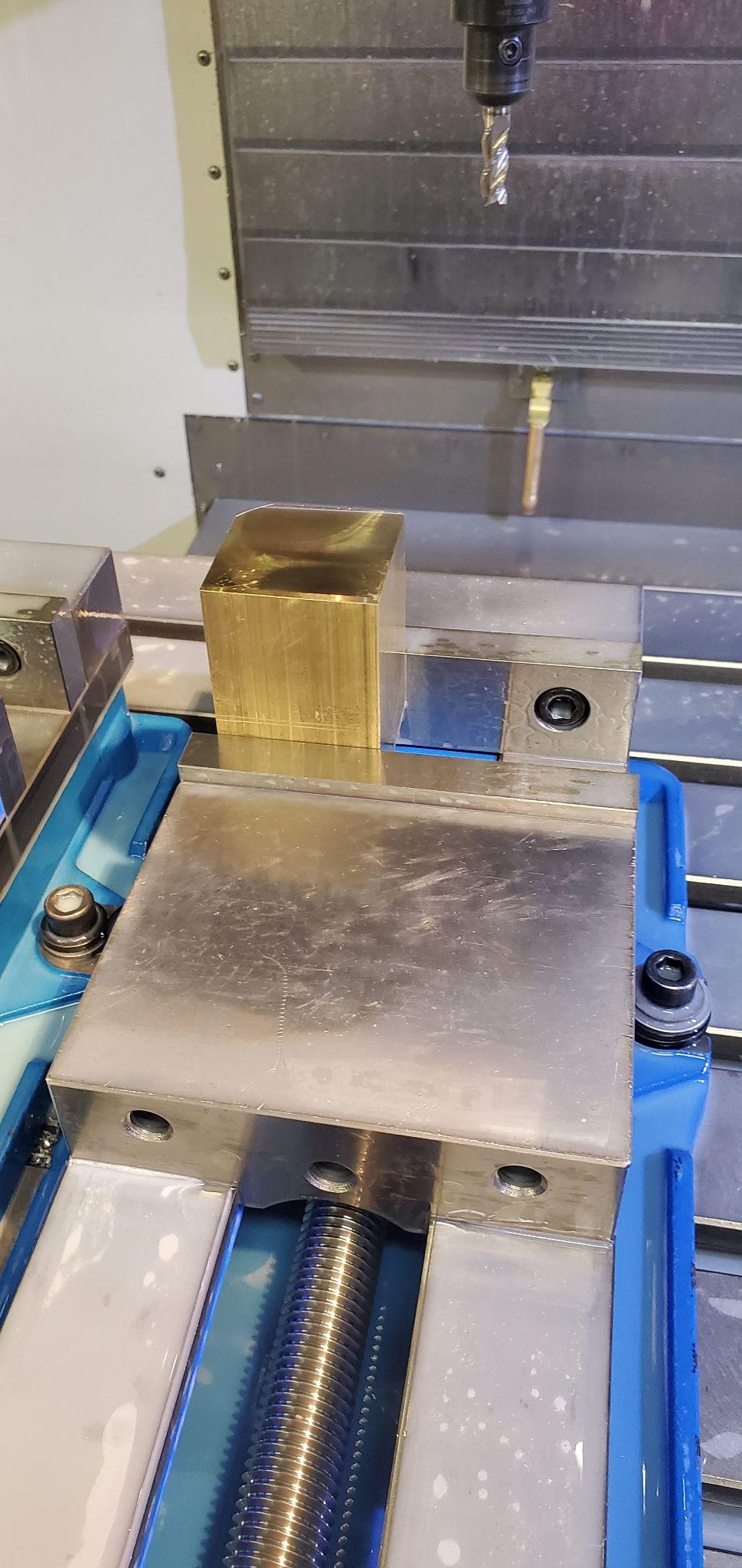 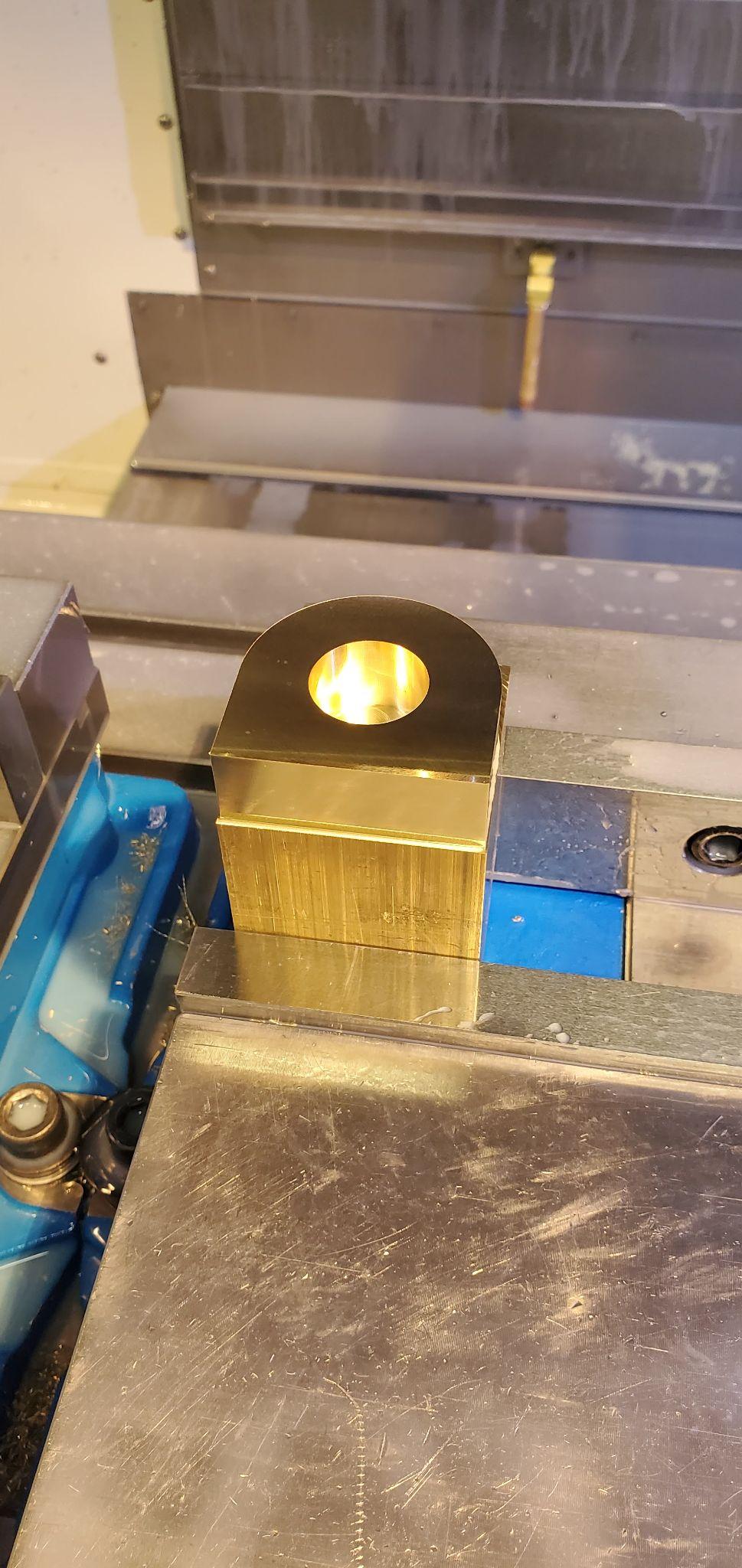 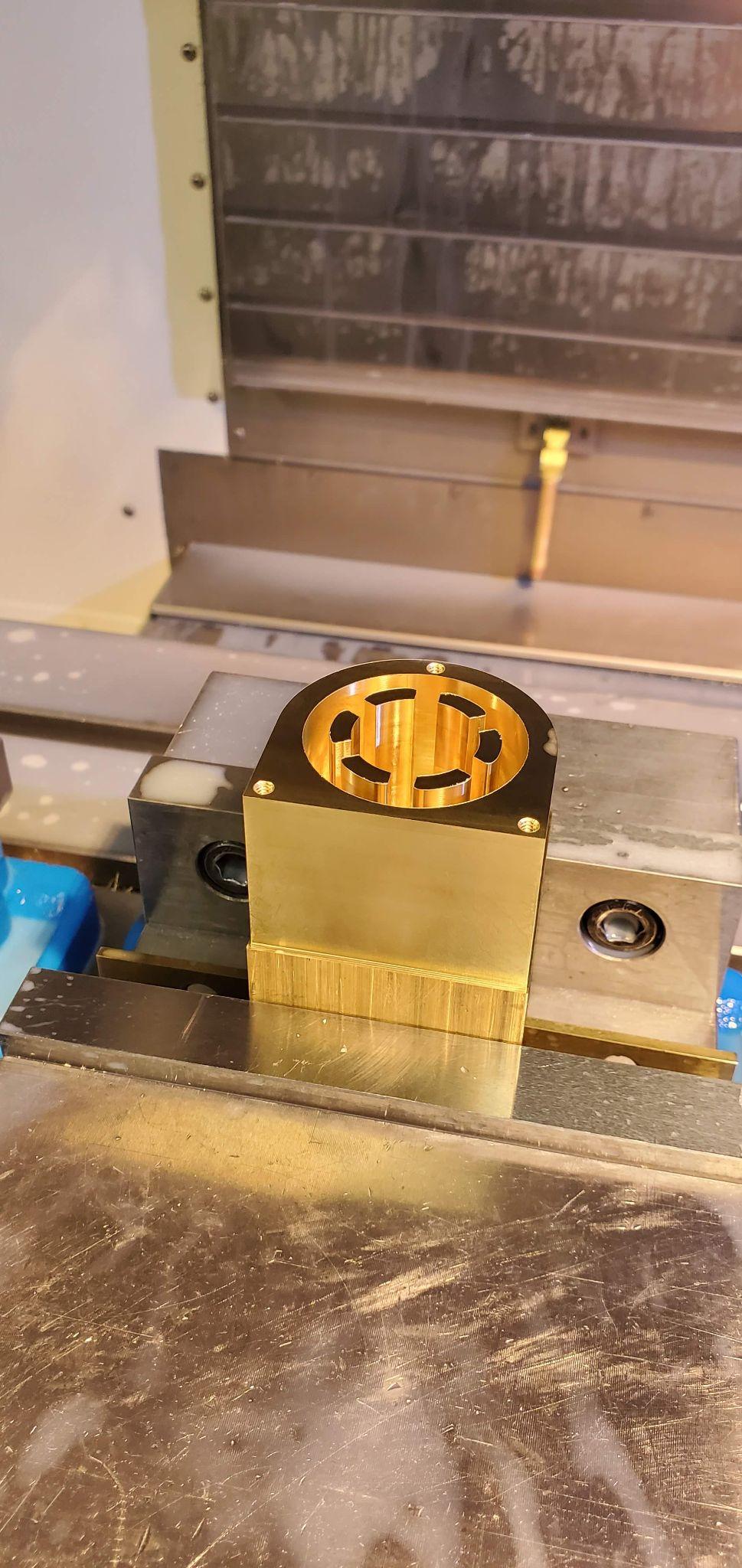 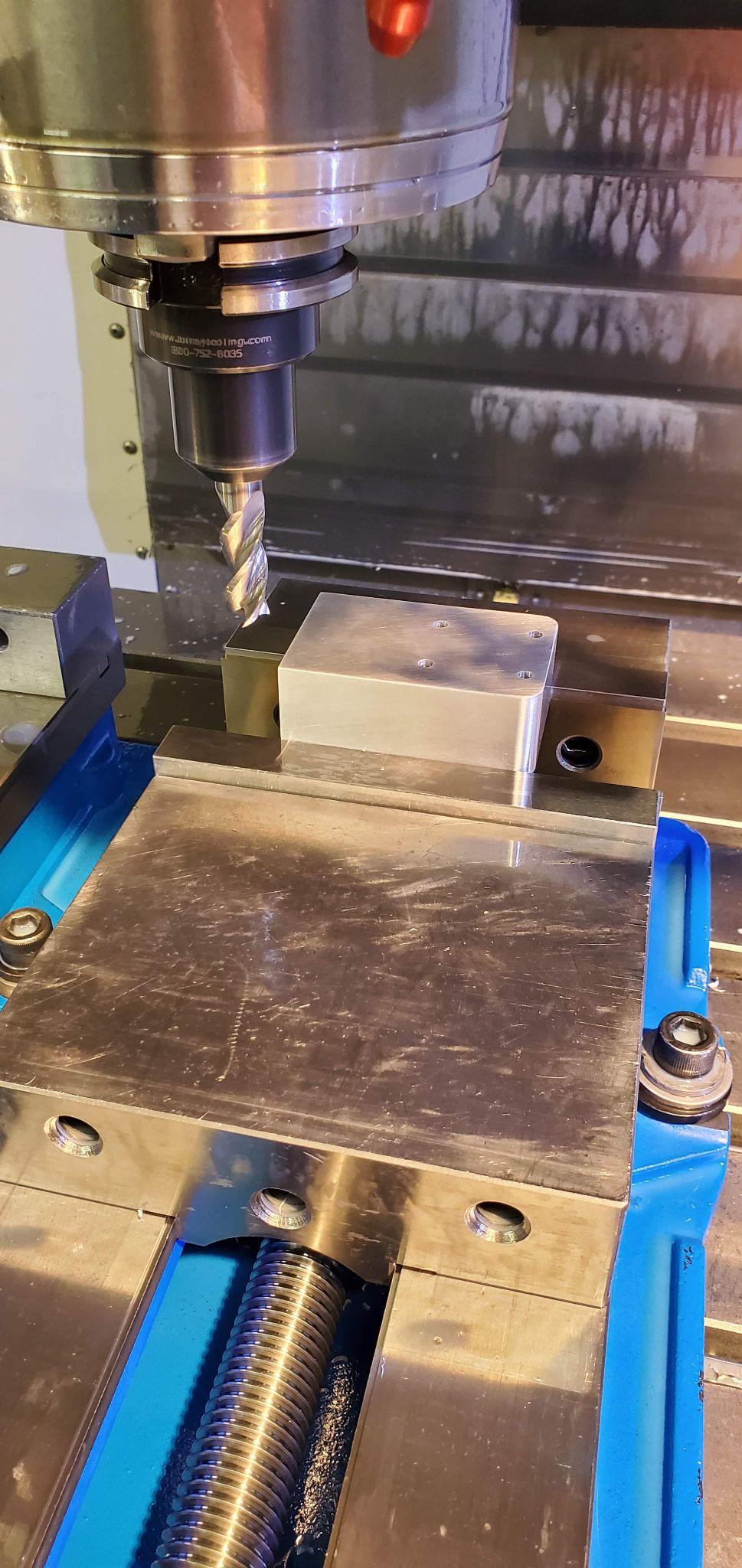 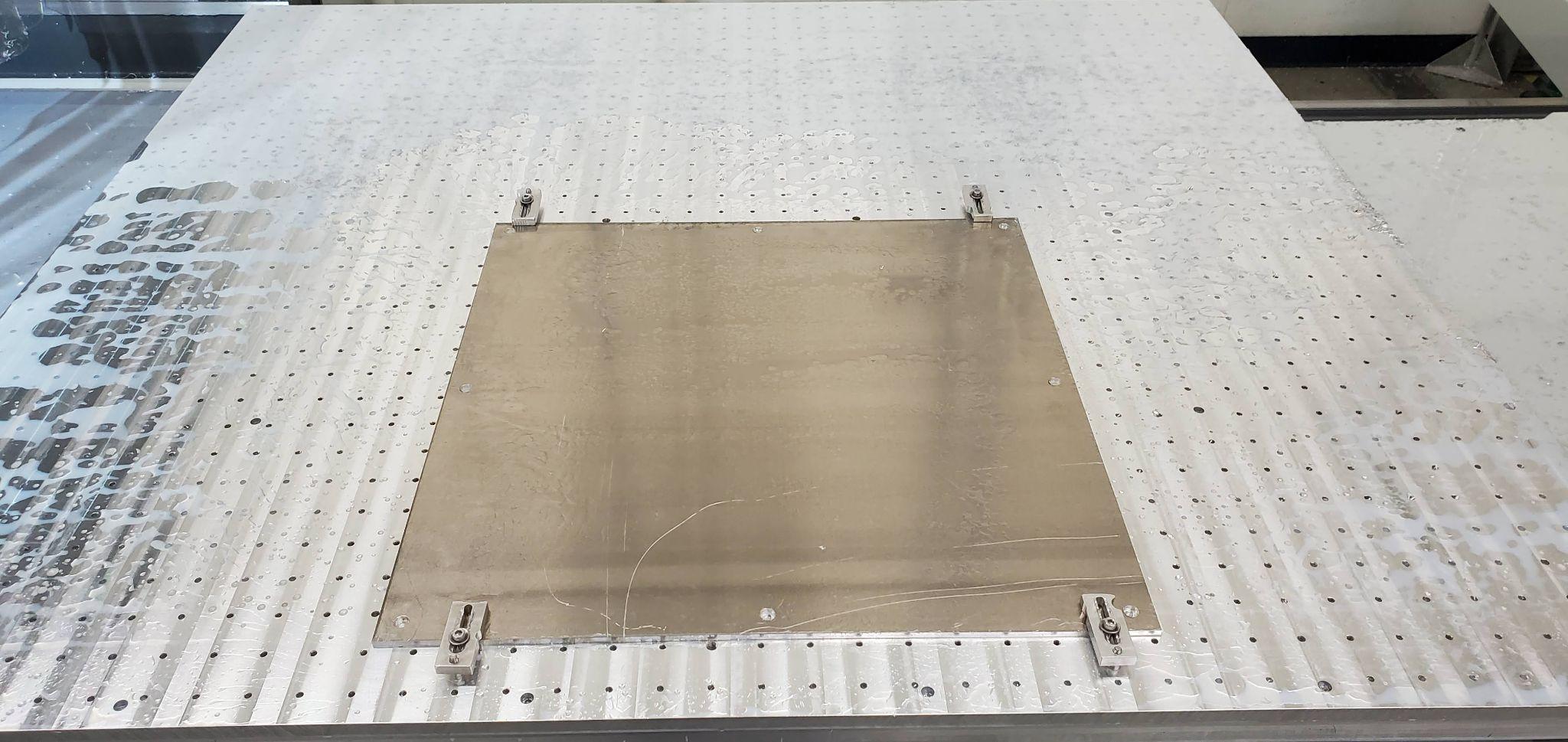 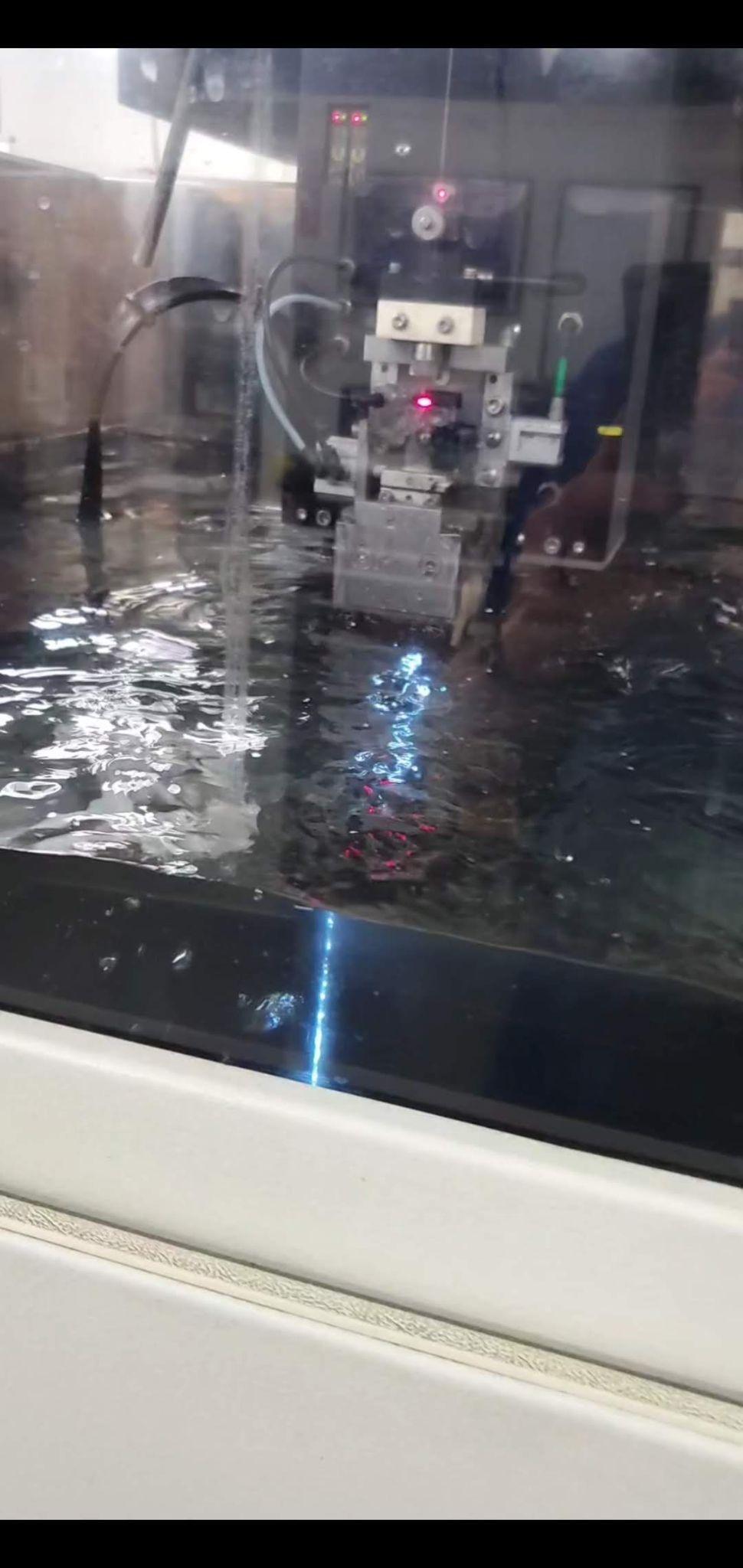 Hardware Demonstration
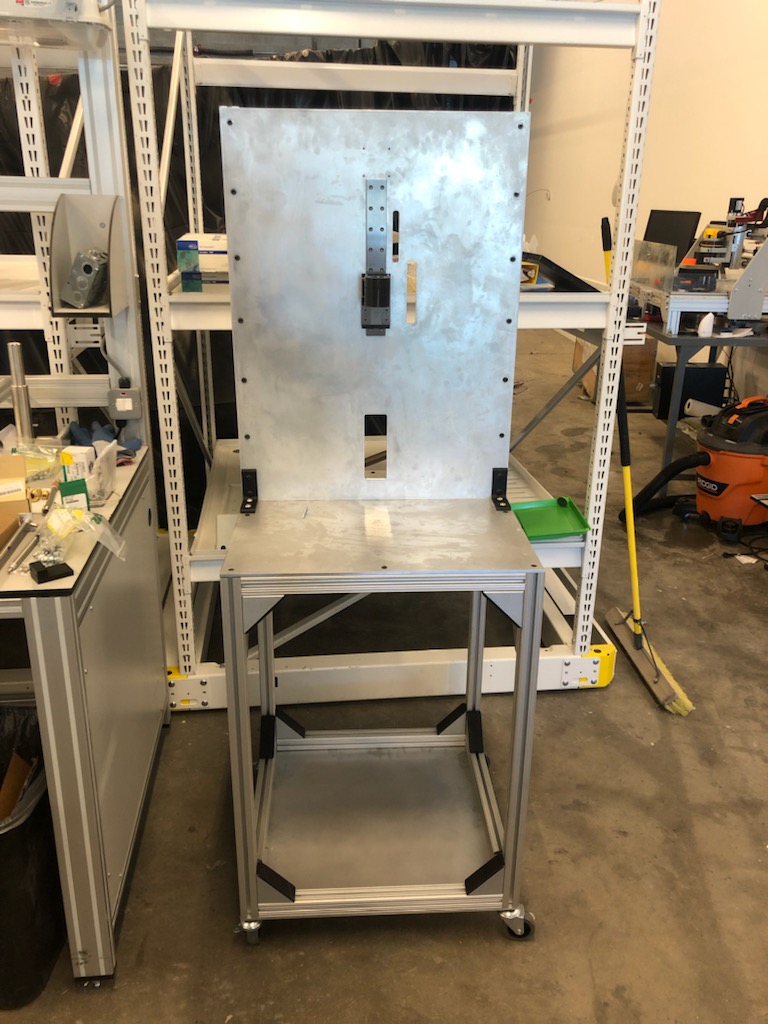 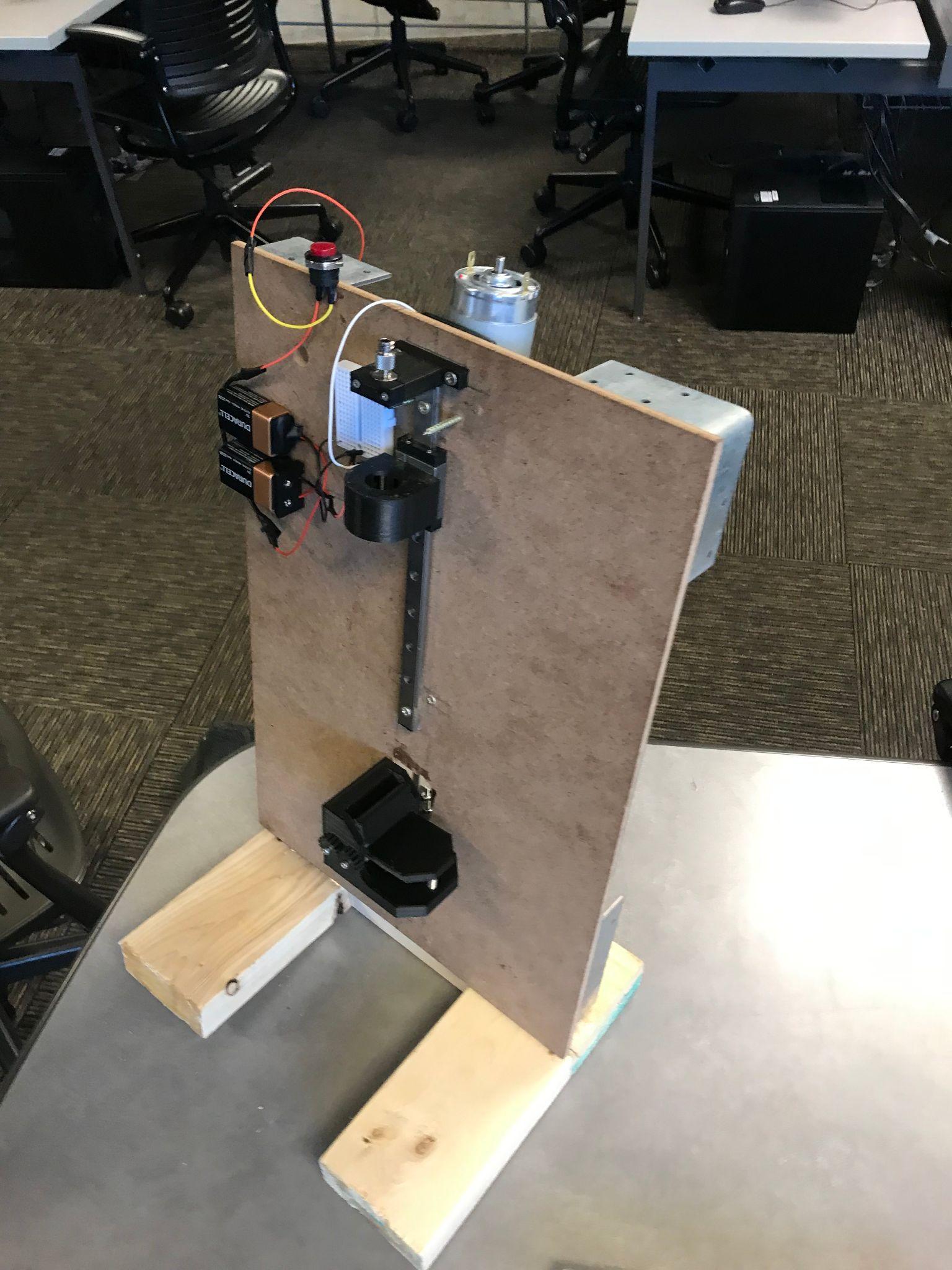 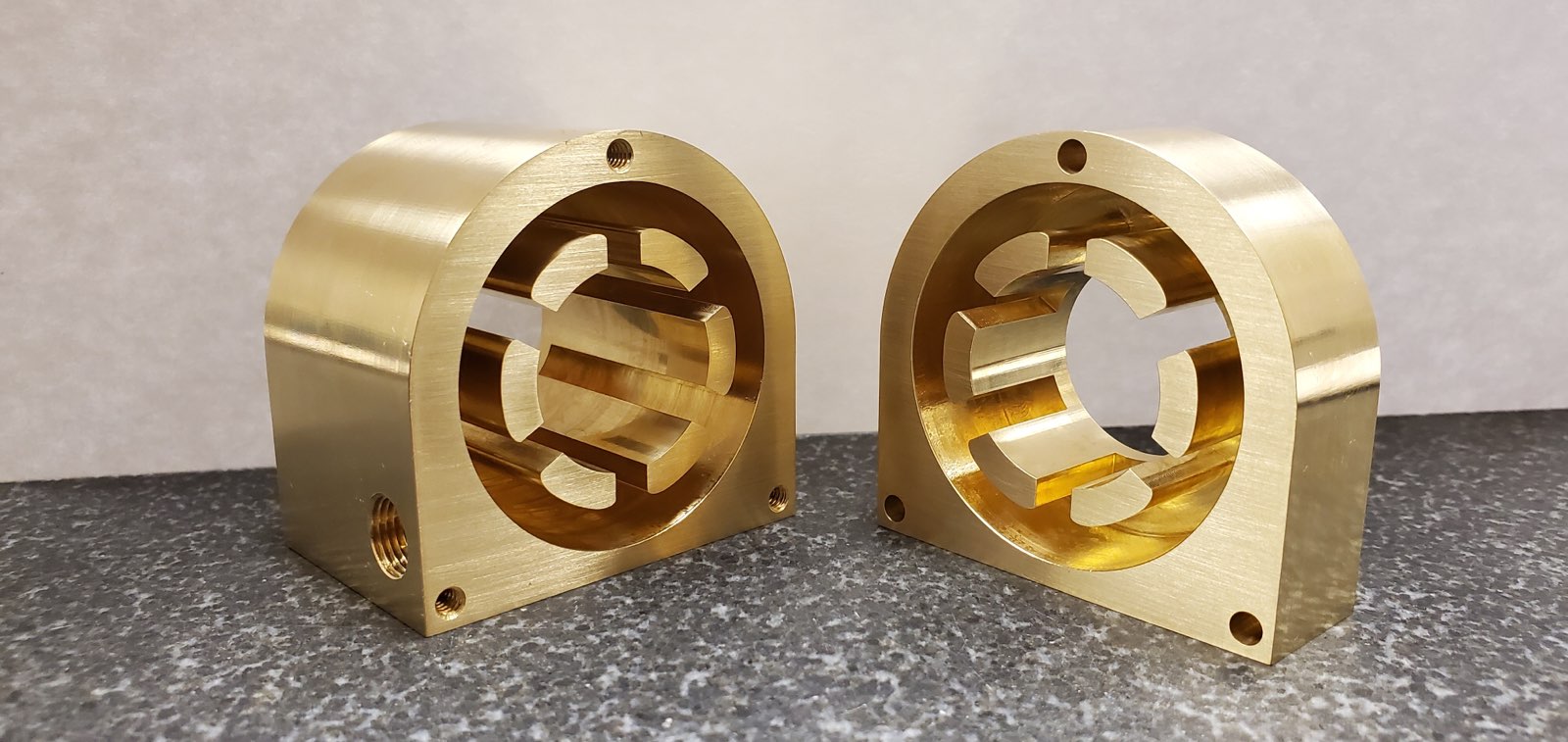 Hardware Demonstration
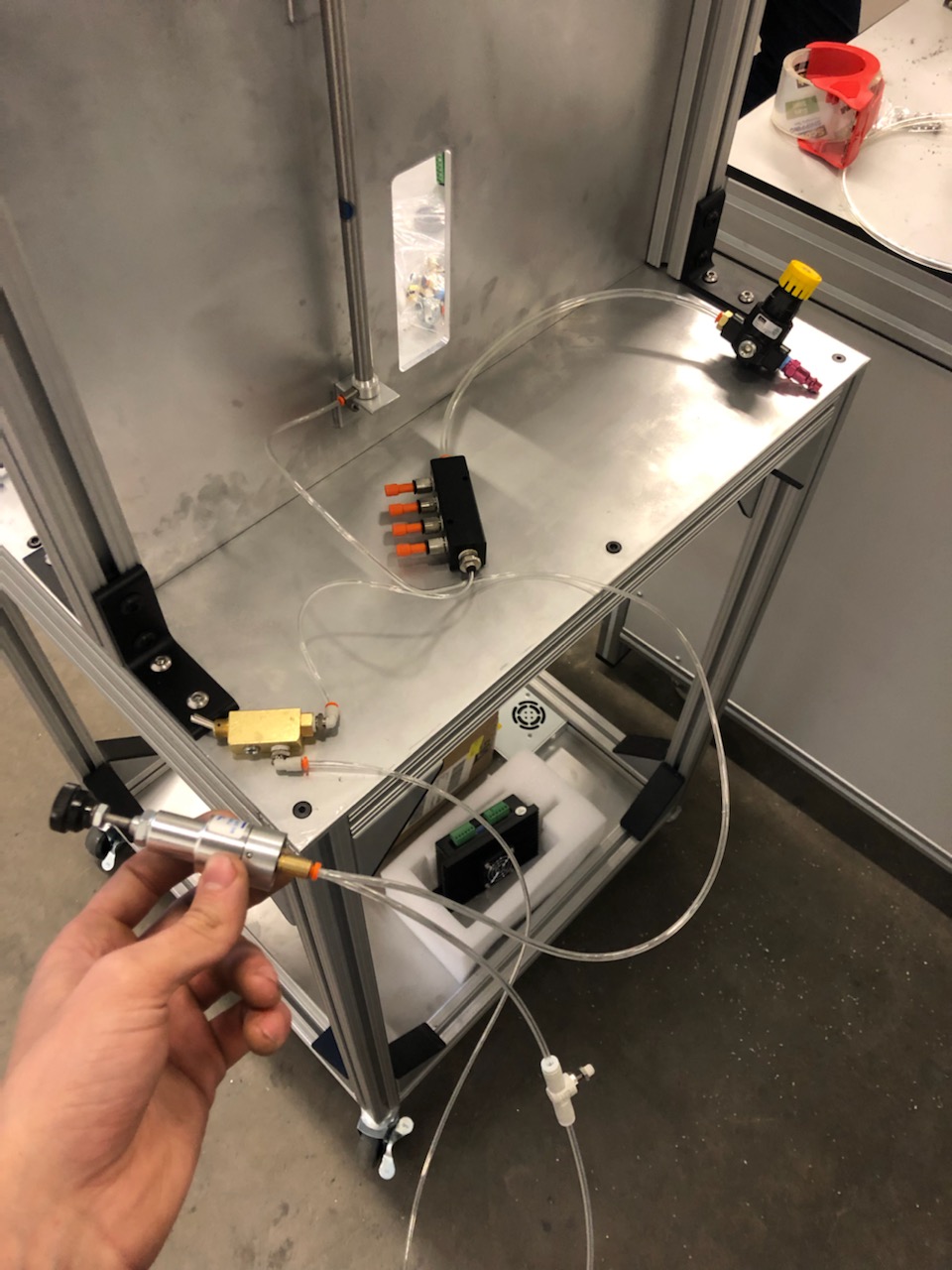 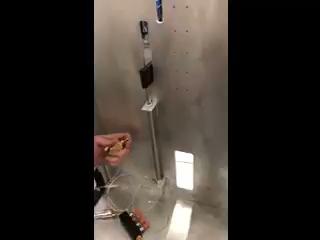 Gantt Chart
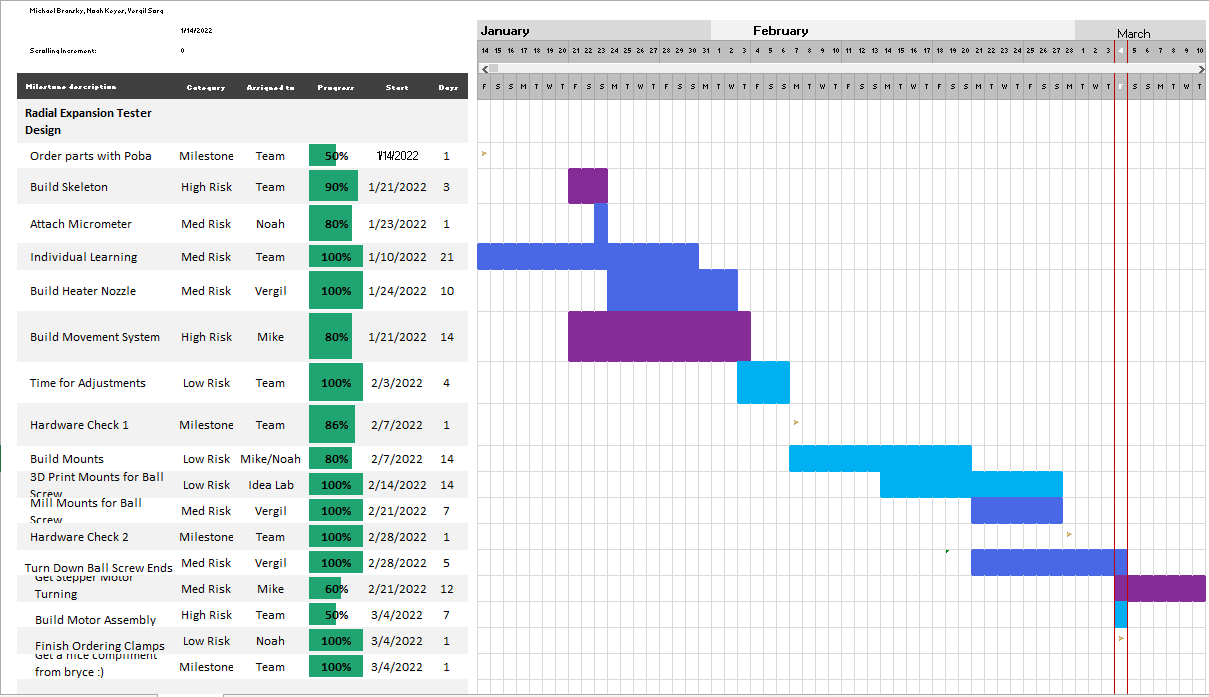 Next Steps
Modify Ballscrew
Ball screws ends will need to be milled to fit into the bearing
Pick up mounts from idealab
Confirmed order last friday, should be done by Friday, March 4th
Will need to be replaced for final product
Meeting with Devon to get stepper motor circuit worked out
Either Wednesday morning or Thursday Afternoon
Get Motor Turning
By Friday, March 4th
Build mounts for heater
Thursday, March 3rd - Friday, March 4th
Build Button Panel
Thursday March 3rd - Friday March 4th
Wiring
Once everything has been mounted team can focus on wiring the machine
Testing
Once machine is fully wired, team can focus fully on testing to ensure that machine is working properly
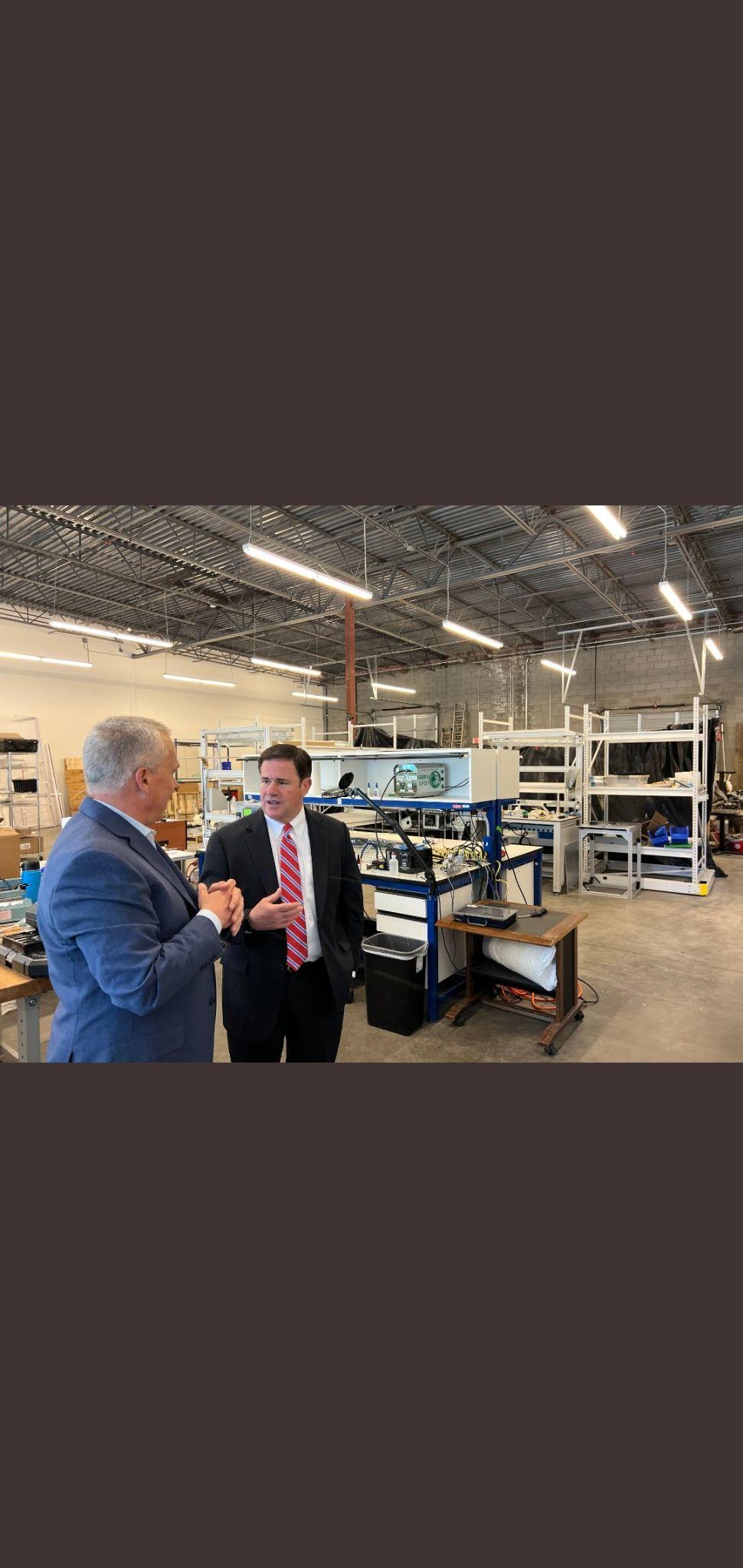